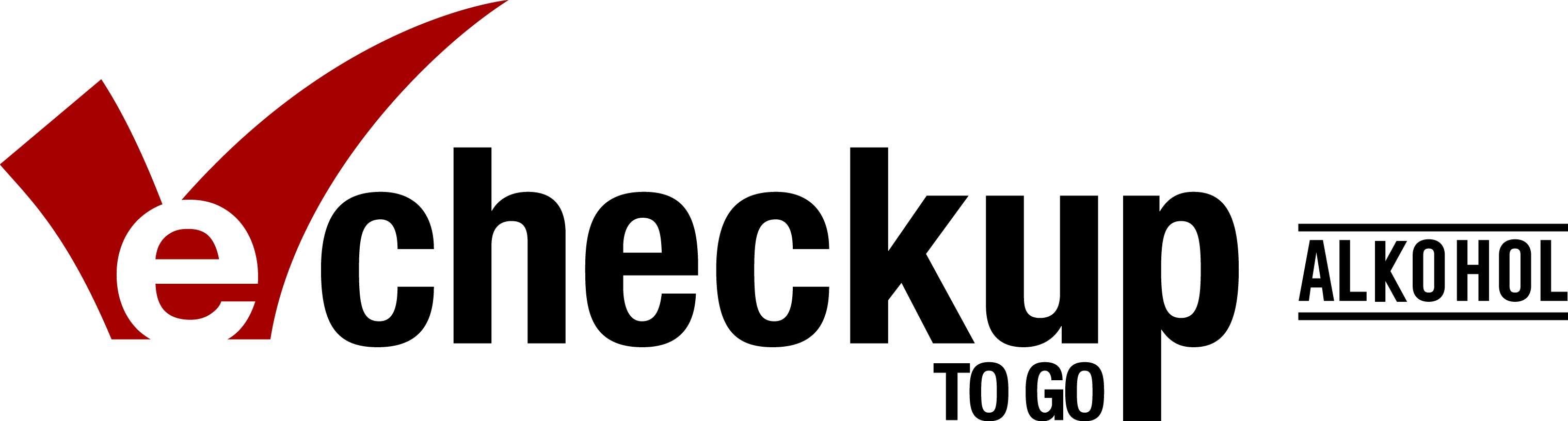 Name Ihrer Hochschule